RSNA 2020
Abstract number: 20009312
The Effect of Anxiety, Depression, Apolipoprotein E Genotype, and Mesial Temporal Atrophy on the Progression from Mild Cognitive Impairment to Alzheimer’s Disease
Ulber, Jenny BS, Fayazz, Habiba BS, Collins, Heather, PhD, 
Spampinato,  Maria Vittoria, MD
Department of Radiology and Radiological Science
Medical University of South Carolina
Charleston, SC
Study Topic
Magnetic resonance imaging (MRI) in individuals with Mild Cognitive Impairment and Alzheimer’s Disease  
Effects of anxiety on disease progression in Alzheimer’s Disease
Mild Cognitive Impairment
Memory loss
Increased risk of Alzheimer’s Disease 
Rates of progression vary
Some subjects remain stable for many years
Can we predict cognitive decline risk?
Can we stop the decline?
[Speaker Notes: Dementia is defined as 
Mcevoy 2009]
Alzheimer’s Disease
About 10% of patients with Mild Cognitive Impairment develop Alzheimer’s Disease
5.8 million in the USA 
Most common form of dementia in the elderly
A progressive disease affecting cognition
Loss of memory and other cognitive abilities interfering with activities of daily living
[Speaker Notes: Cognition = The mental process of knowing, including aspects such as awareness, perception, reasoning, and judgment]
Question
We know that volume loss of certain areas of the brain and genetic risk factors help predicting progression to Alzheimer’s disease

Does anxiety have an association with cognitive decline?
[Speaker Notes: The darker tissue of the brain and spinal cord, consisting mainly of nerve cell bodies and branching dendrites.]
Answer
Yes, there is an association between anxiety and cognitive decline
Why do we care?
We want to make an accurate diagnosis and prediction of progression 
We want to counsel patients at risk of AD
We want to delay the progression of disease
Alzheimer’s Disease Neuroimaging Initiative
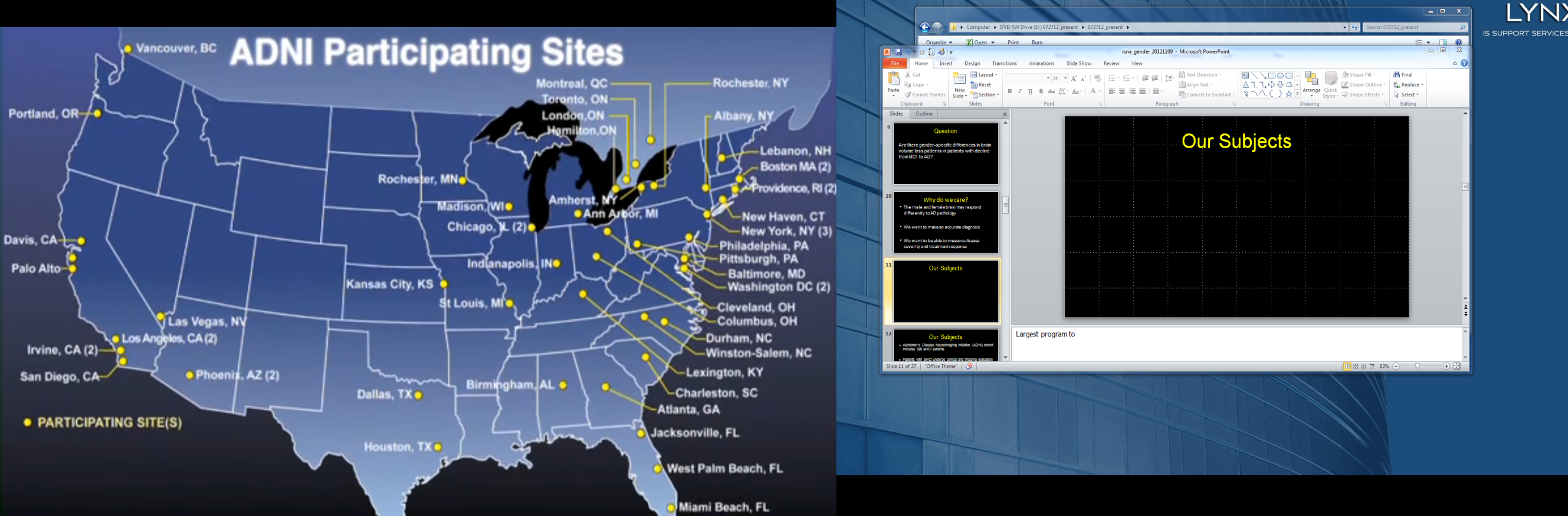 57 sites
Normal elderly 
MCI
AD
http://www.adni-info.org/
[Speaker Notes: Largest program to]
Our Subjects
339 elderly subjects with Mild Cognitive Impairment 
72 progression to Alzheimer’s Disease
267 stable Mild Cognitive Impairment 
Subjects underwent brain MRI
Anxiety was tested using standard clinical surveys
[Speaker Notes: Largest program to]
Results
Question: 
Are  anxiety, genetic risk factors, and changes in brain volume associated with cognitive decline?
Answer: 
Yes, we found that anxiety, genetic risk factors, and changes in brain volume are independently associated with increased rate of progression to dementia
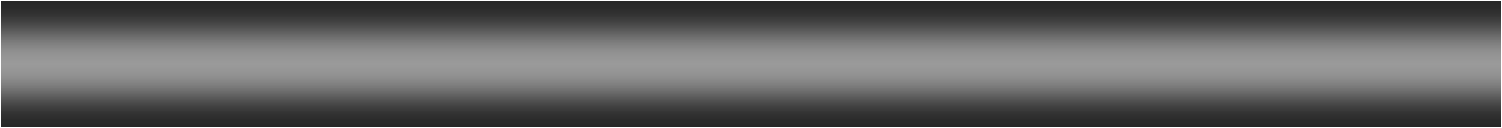 Key Points
Anxiety has an independent association with worsening cognition and progression from Mild Cognitive Impairment   to Alzheimer’s Disease
What does it mean?
Older people with early changes in cognition and memory with anxiety symptoms developed Alzheimer’s disease faster than individuals without anxiety
Conclusion
Anxiety is often recognized in individuals with early cognitive decline and memory loss

We should screen these individuals for anxiety disorders

Recognizing and treating anxiety could prove useful to slow cognitive decline